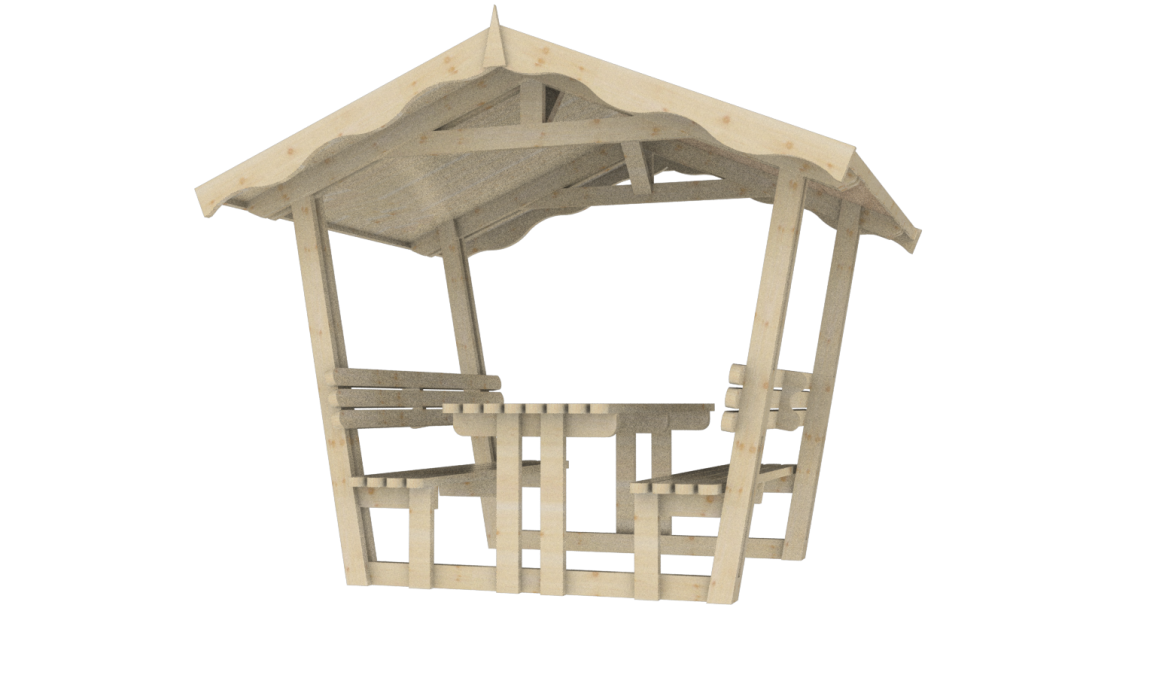 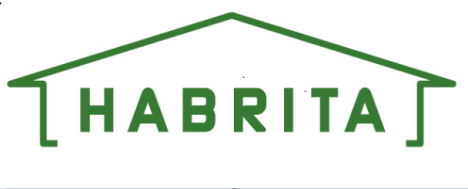 Ensemble pique-nique abrité en bois épicéa 
 Table et 2 bancs intégrés
Ref. SJ-PL
2,27 m
2,50 m
2,70 m
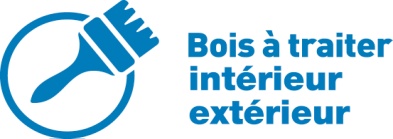 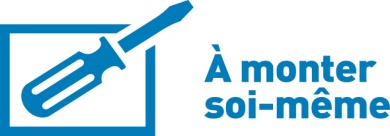 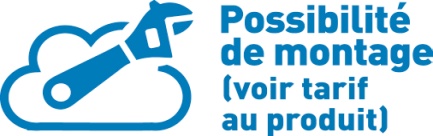 PLUS PRODUIT
Couverture en bardeau bitumé

Cet ensemble, en bois épicéa, offre un abri d'extérieur esthétique pour déjeuner au jardin, protégé du soleil ou de la pluie.
CONSEILS DE MISE EN SERVICE
Livré avec table et bancs
PRODUIT LIVRE
PRODUIT LIVRE MONTE